BEDEN EĞİTİMİ VE VÜCUT GELİŞTİRME DERSİ
SIRT VE GÖĞÜS EGZERSİZLERİ
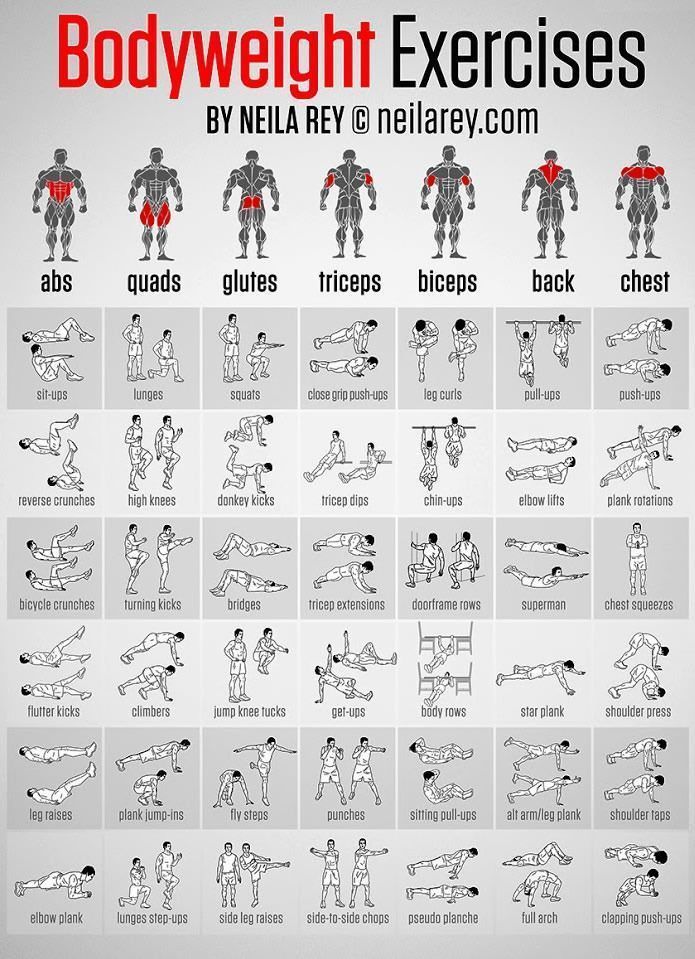 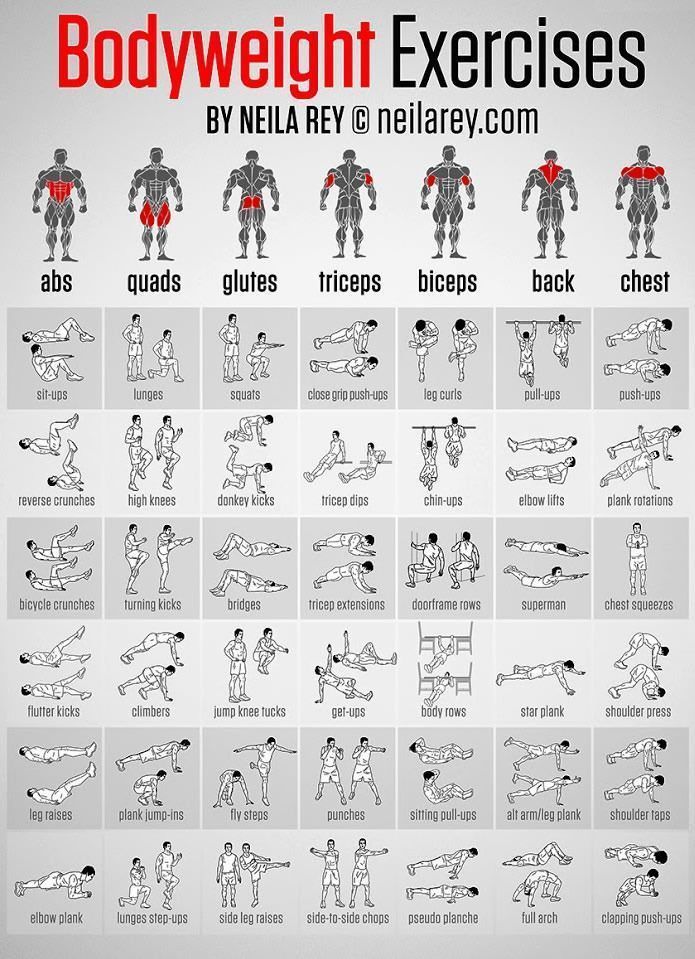 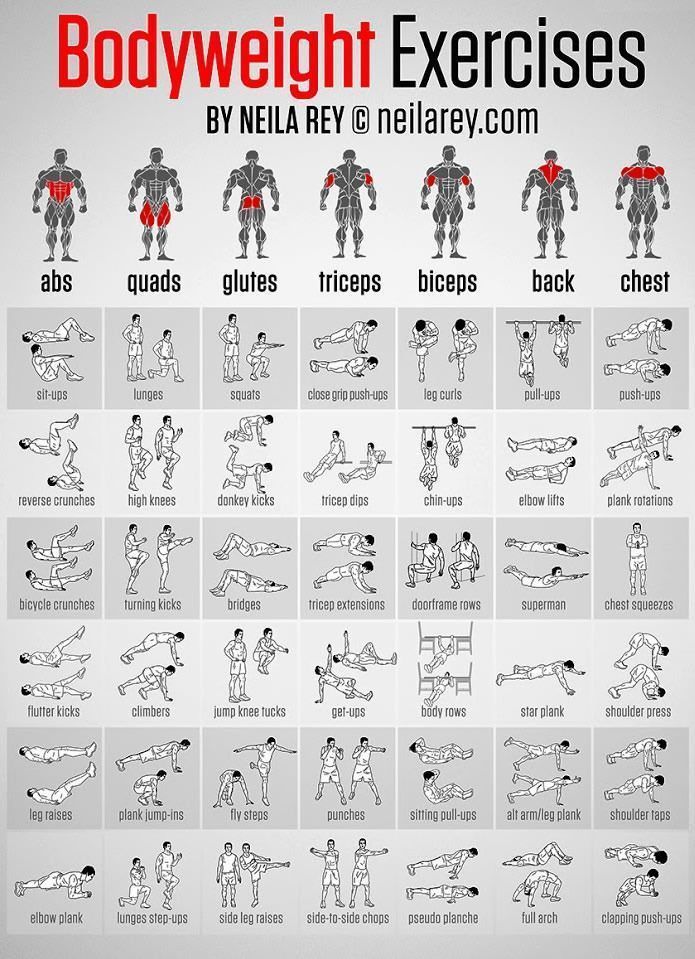 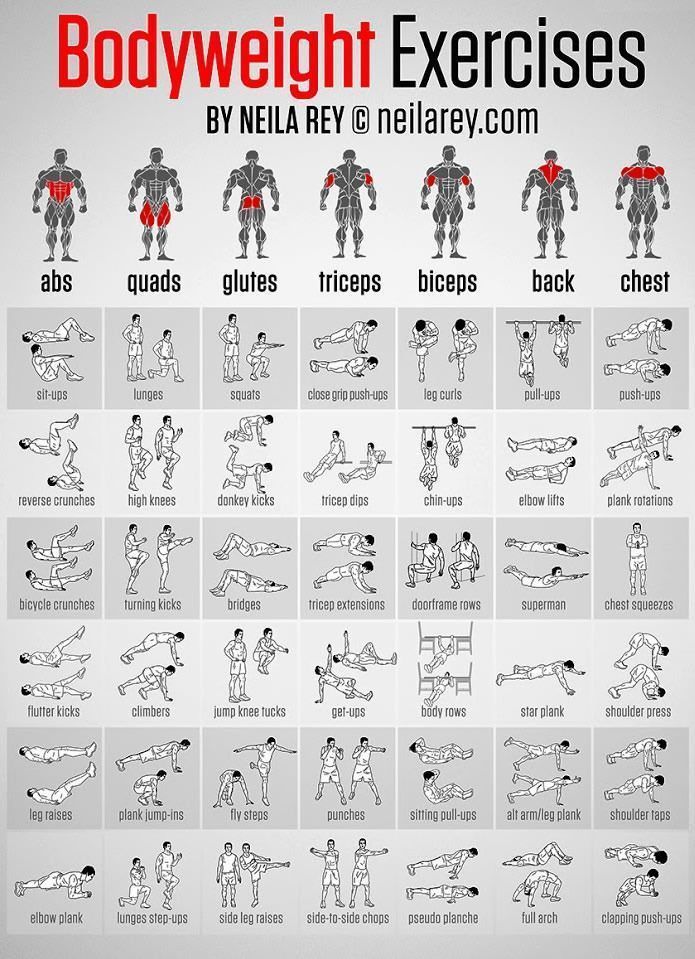 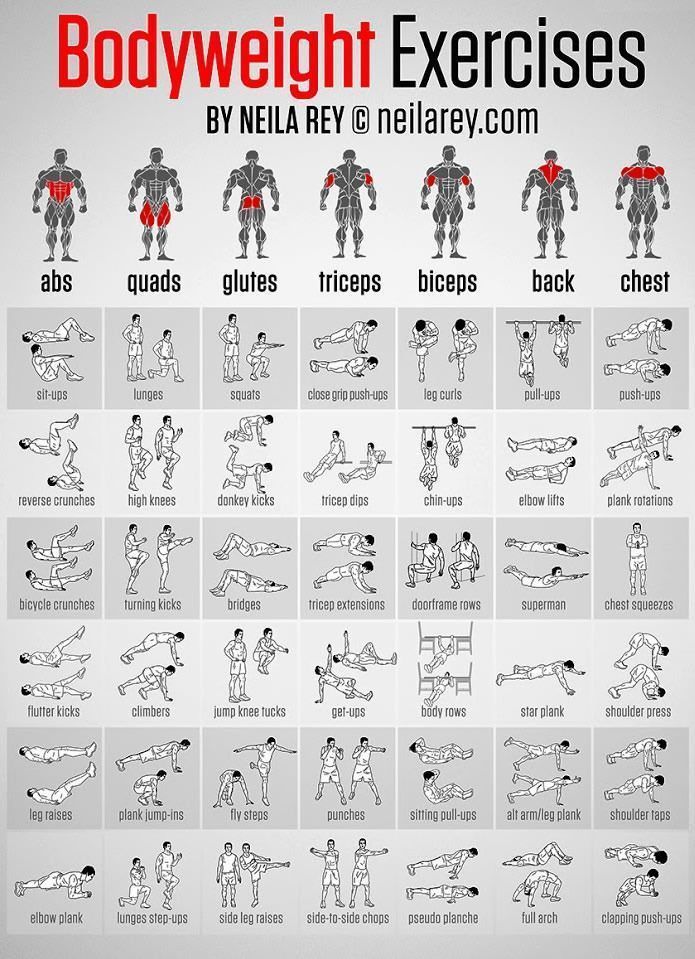 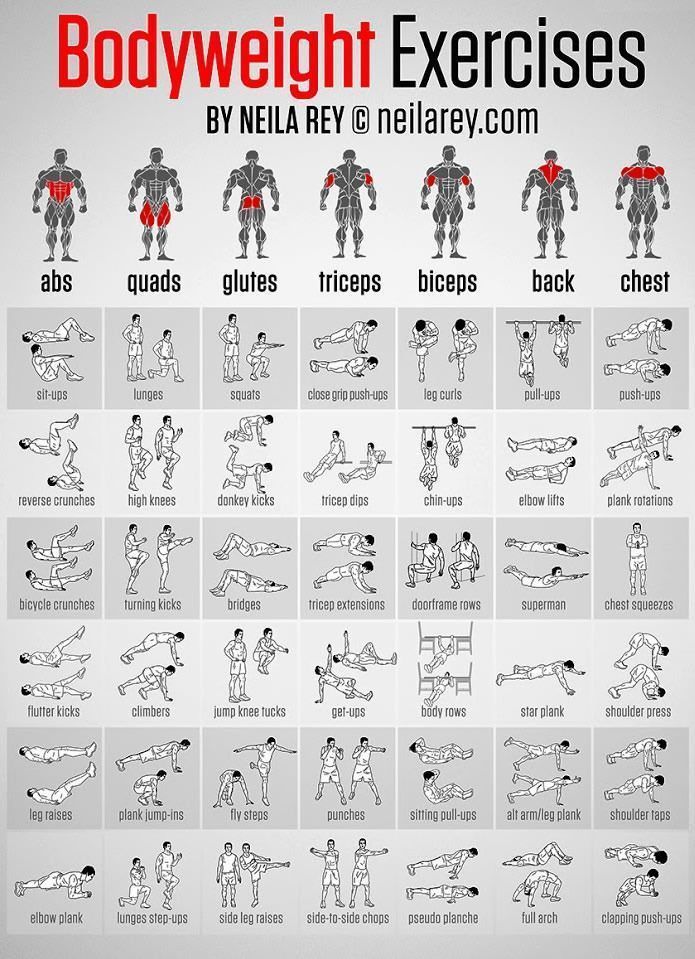 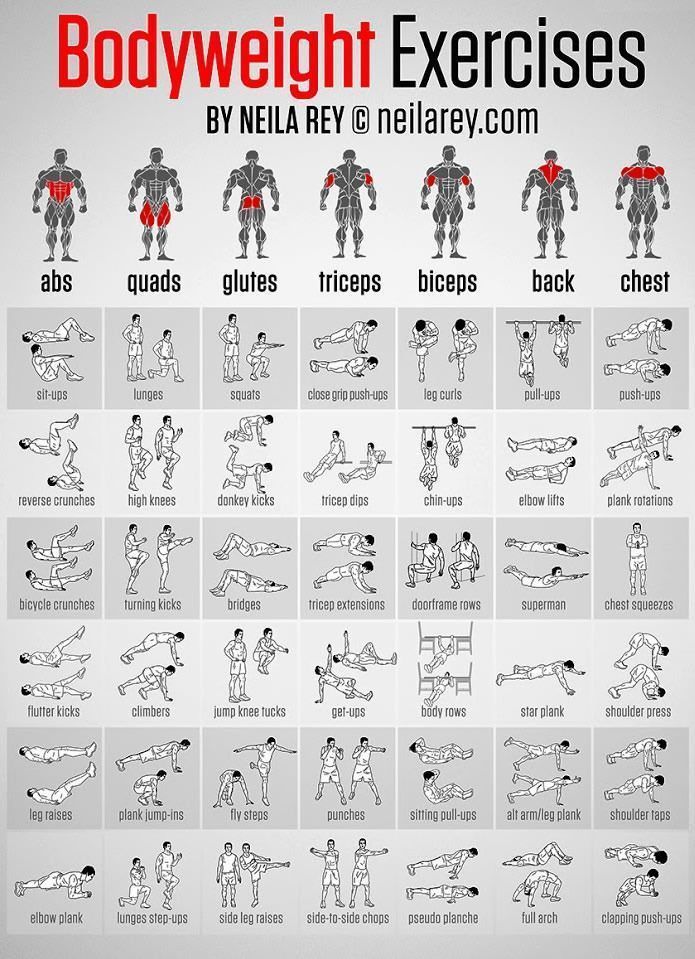 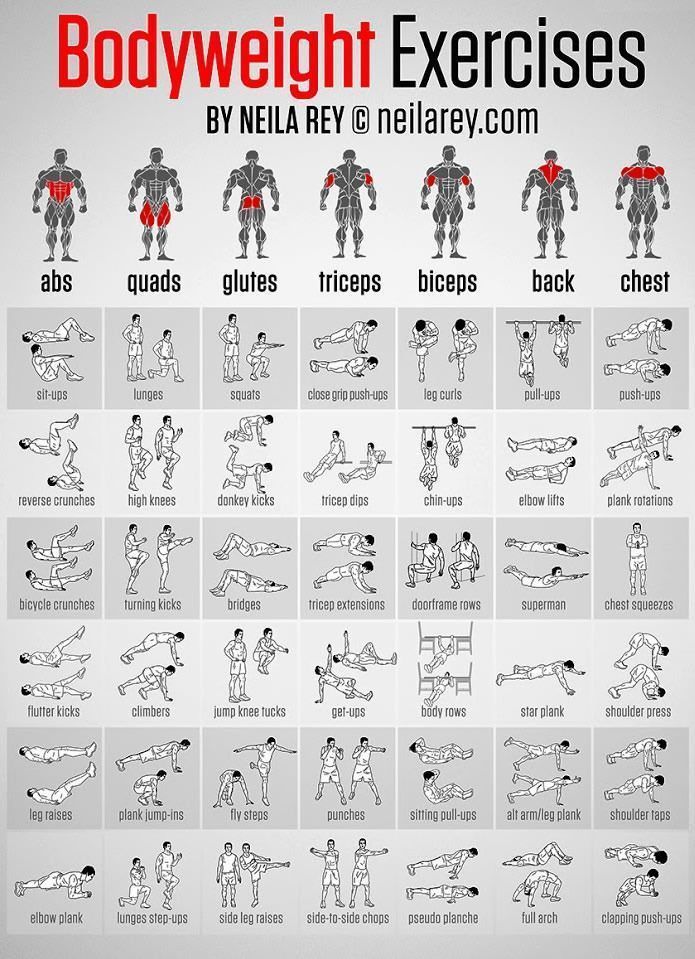 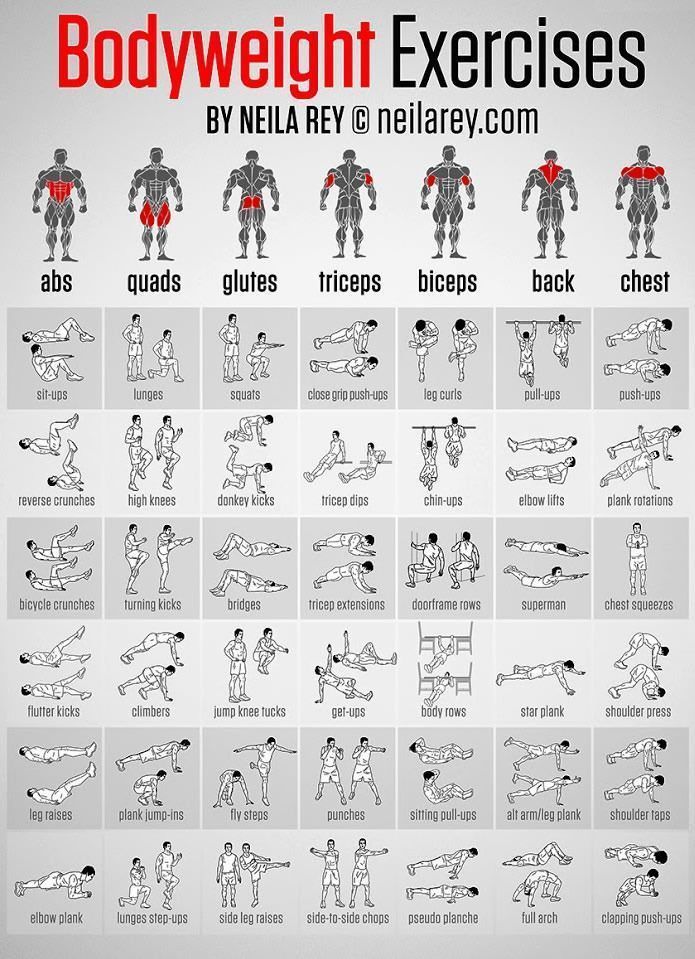 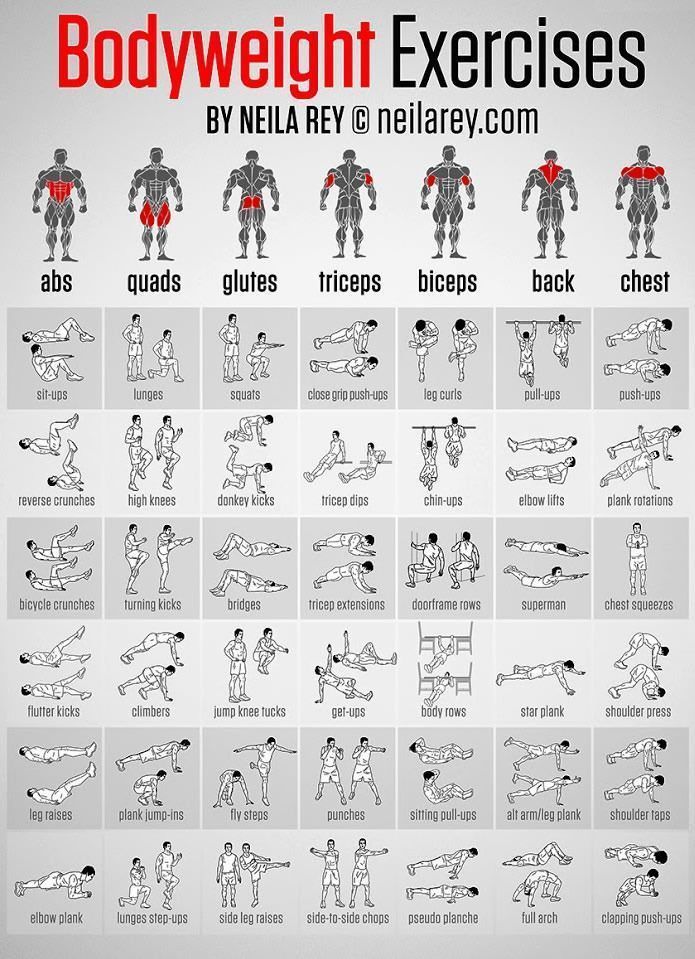 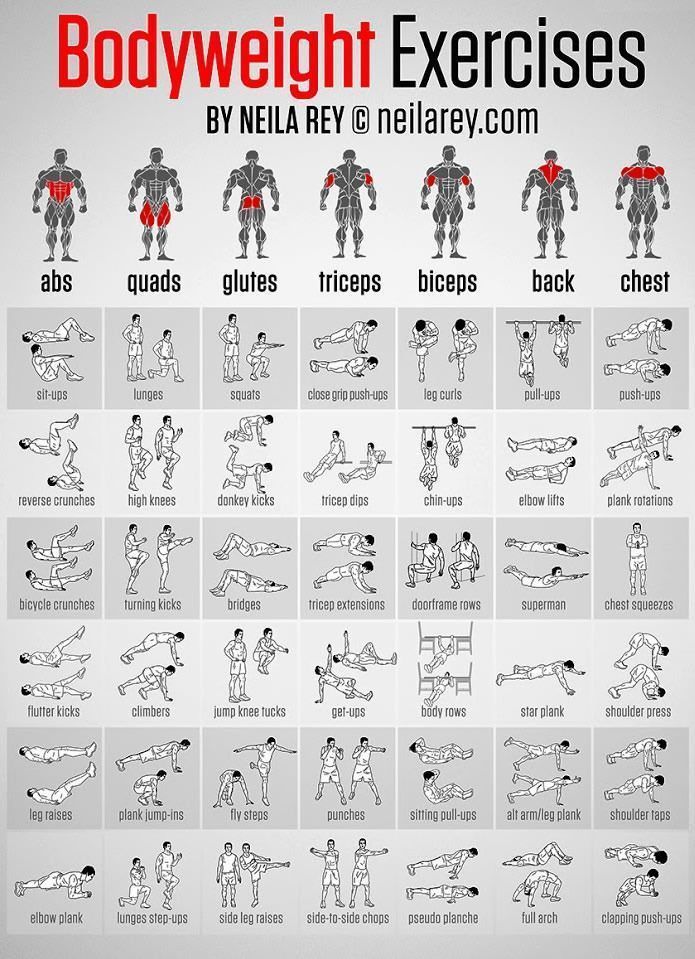 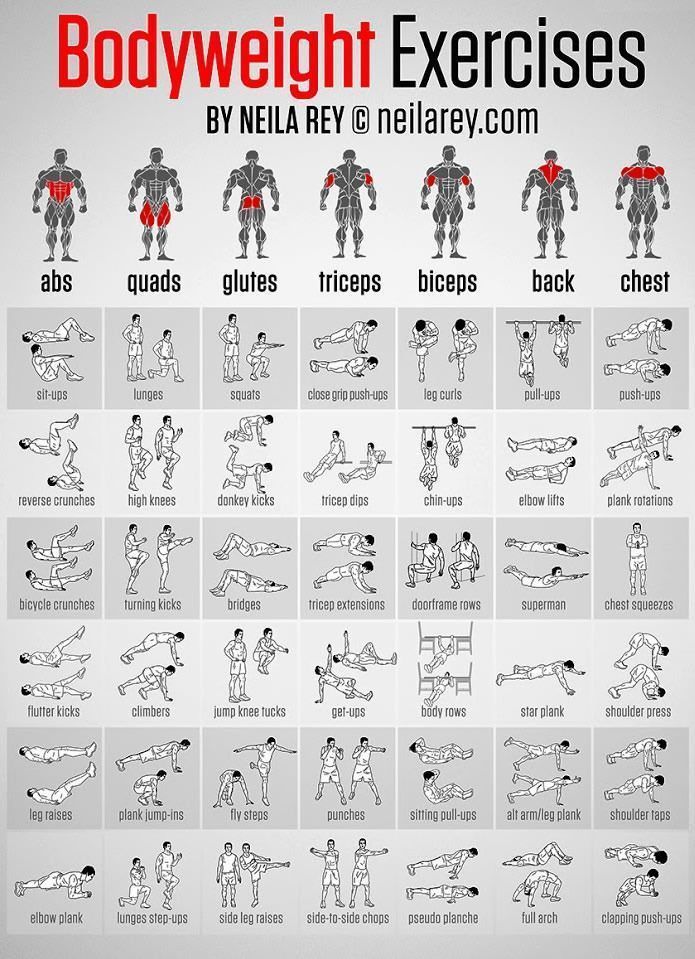